САРАТОВСКИЙ КРАЙ
Презентацию подготовили 
воспитатели 
МАДОУ детский сад №2 г.Балаково 
Степанова Галина Федоровна;
Галузина Светлана Владимировна
Саратовский край
Был принят 5сентября 1996г.
В центре белой полосы герб саратовской области в окружении золотого декоративного венка из дубовых, лавровых ветвей и колосьев соединенных золотой лентой.
ГЕРБ САРАТОВСКОЙ ОБЛАСТИ
Был принят 23 мая 2001г.
На французском геральдическом щите лазоревого цвета  - три серебряные стерляди. Над щитом расположена историческая  земельная корона золотого цвета  с пятью зубцами ,стилизованными  под купола церквей
ВОЛГА - ГЛАВНЫЙ СИМВОЛ НАШЕГО КРАЯ
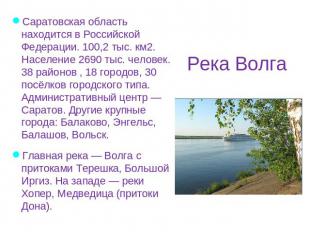 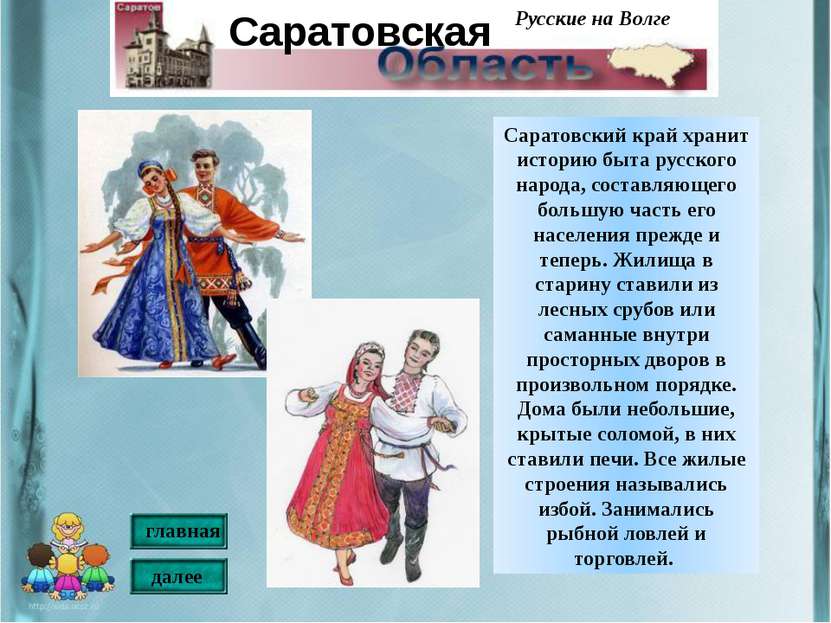 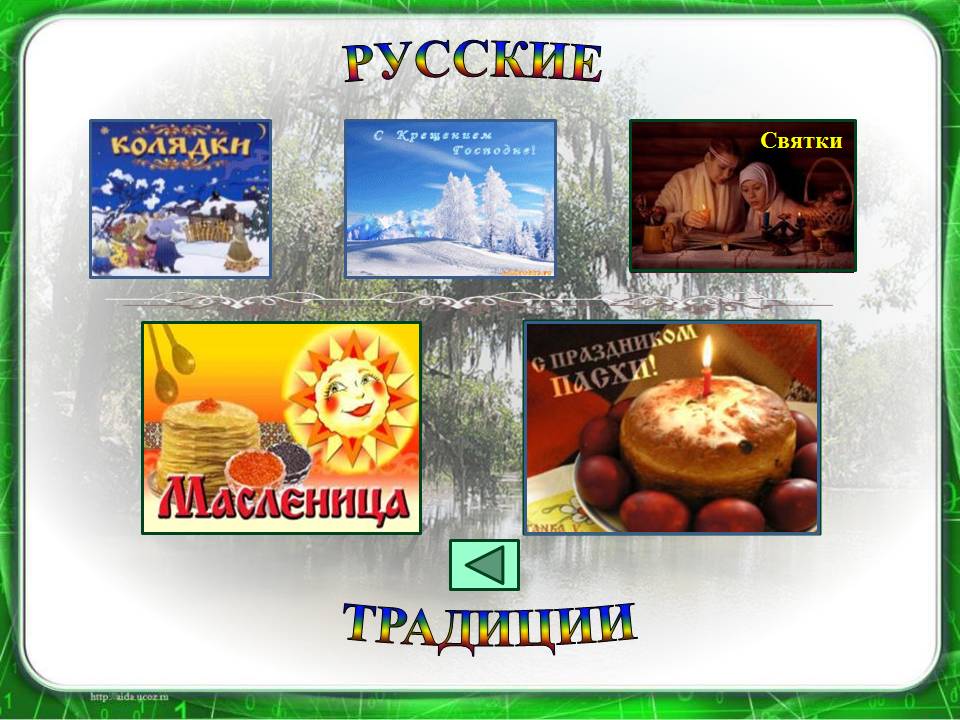 Валерий Васильевич Радаев-губернатор Саратовской области
Список используемой литературы:
1. История Саратовского края: [С древнейших времен до 1917 года] / Под общ. ред. В. П. Тотфалушина. - 2-е изд., испр., доп. – Саратов: Региональное Приволжское издательство «Детская книга», 2000 г.

2. Семенов В.Н. – «В старину Саратовскую: Очерки и рассказы о прошлом нашего края». – Саратов: Региональное Приволжское издательство «Детская книга», 1993 г.

3. Осипов, В.А., Гусакова З.Е., Гохленер В.М. – «История Саратовского края 1590-1917» – Саратов: Издательство Саратовского университета, 1983 г.